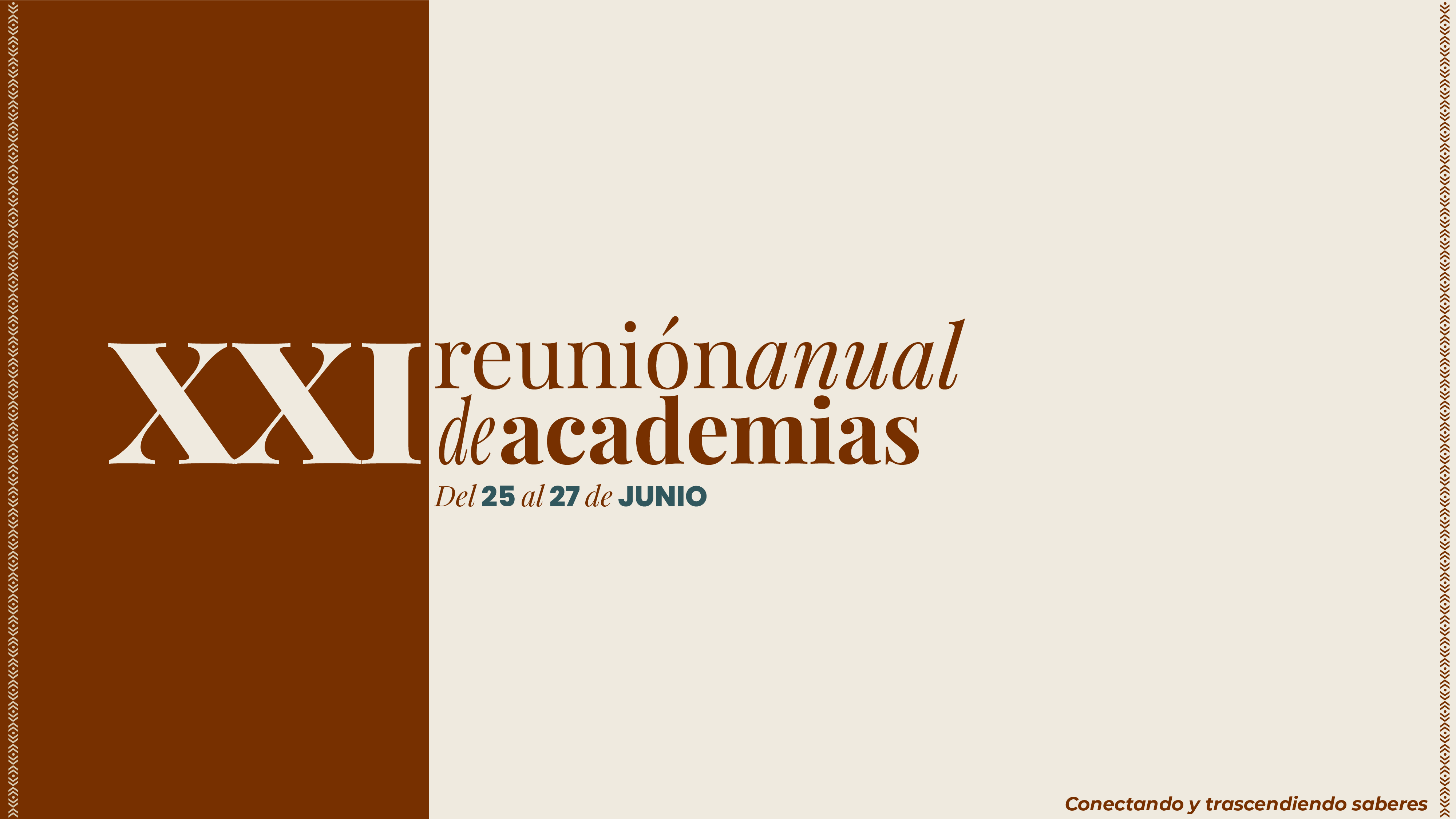 Ponencias en mesas temáticas
Modalidad remota